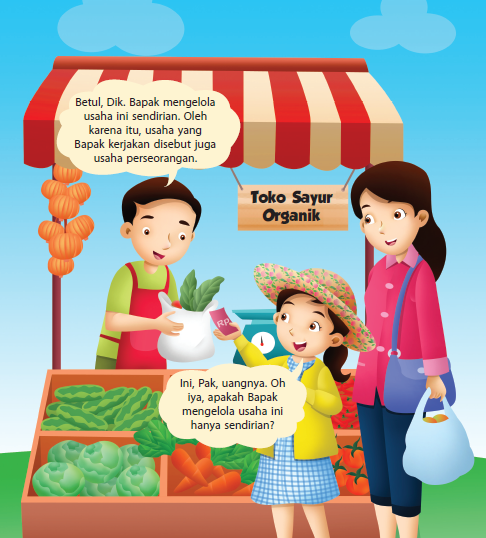 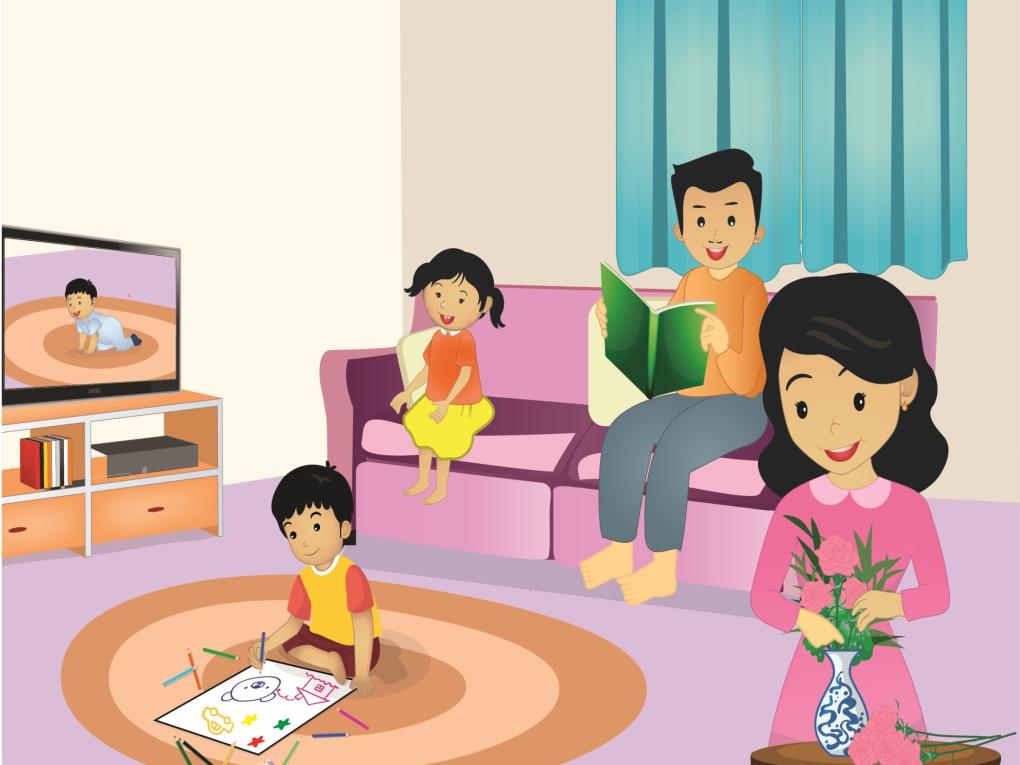 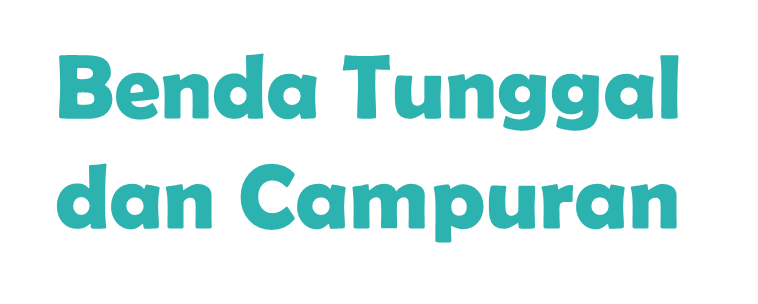 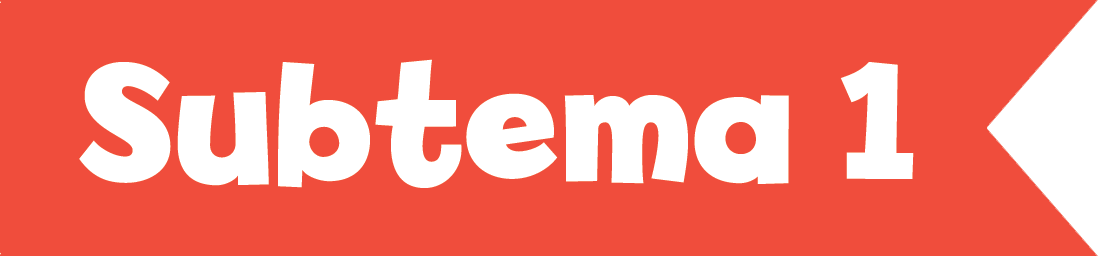 TEMA 9
BENDA-BENDA DI SEKITAR KITA
PEMBELAJARAN 1
HENI NURHAENI, M.Pd
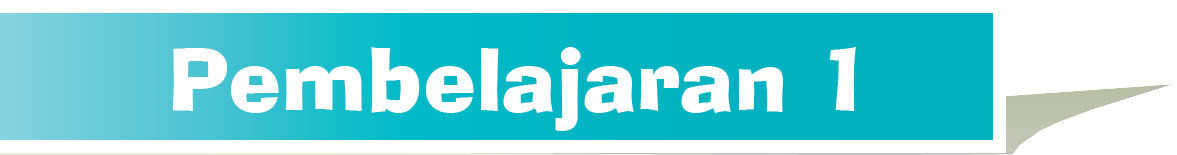 Ayo Mengamati
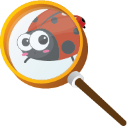 Gambar tersebut merupakan iklan produk susu. 
Susu termasuk benda yang tersusun atas zat campuran.
Perhatikan gambar berikut!
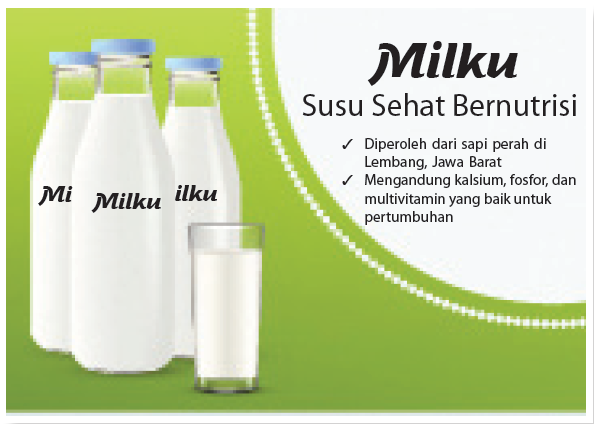 Apakah di sekitarmu ada benda yang tersusun dari zat tunggal? 
Adakah benda yang tersusun dari zat campuran?
Hari ini kita akan belajar:
menjelaskan dan menyajikan hasil kesimpulan isi teks paparan iklan media cetak
mengidentifikasi zat tunggal dan campuran di lingkungan sekitar
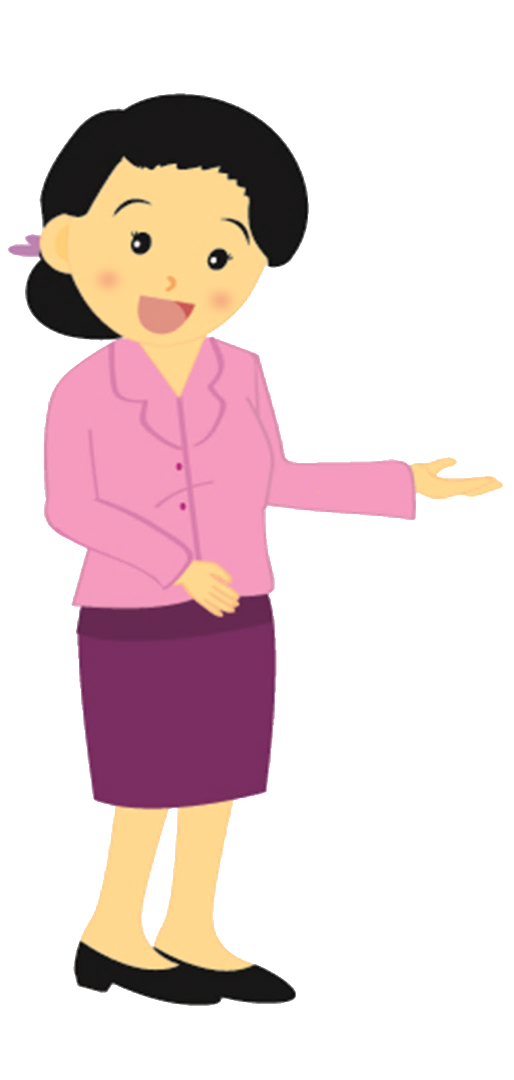 Sikap yang akan kita kembangkan:
kerja sama 
percaya diri
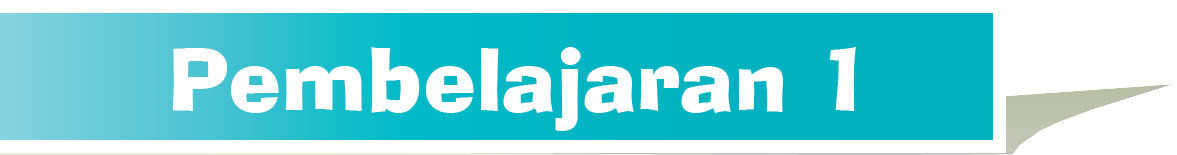 Ayo Mengamati
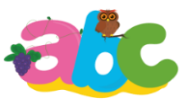 Menjelaskan dan Menyajikan Hasil Kesimpulan Isi Teks Paparan Iklan Media Cetak
Bahasa yang digunakan pada iklan sederhana dan mudah dipahami pembaca.
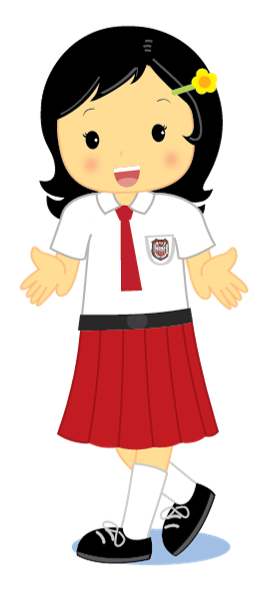 IKLAN 
adalah pesan atau informasi tentang suatu barang atau jasa yang dibuat untuk menarik perhatian serta membujuk masyarakat yang melihatnya agar tertarik pada barang atau jasa yang ditawarkan.
Pembelajaran 1:
T9  St1
Muatan
Bahasa Indonesia
KD 3.4 dan 4.4
Menjelaskan Isi Iklan dalam Media Cetak
Iklan adalah informasi untuk mendorong, membujuk, atau memberikan pengaruh kepada pembaca agar tertarik pada barang atau jasa yang ditawarkan. Iklan disajikan dalam bentuk media cetak dan media elektronik.
Iklan media cetak merupakan iklan yang ditulis atau dicetak. Contoh media cetak, yaitu koran, majalah, tabloid, brosur, atau baliho.Sedangkan Media elektronik berupa televisi,radio dan internet.
P1
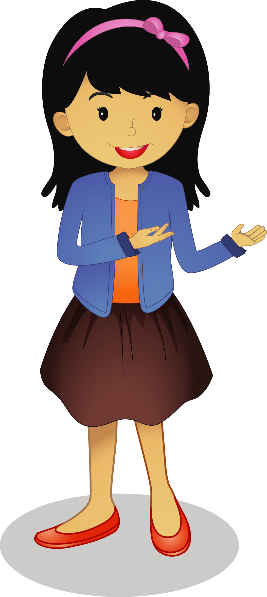 CONTOH IKLAN MEDIA CETAK
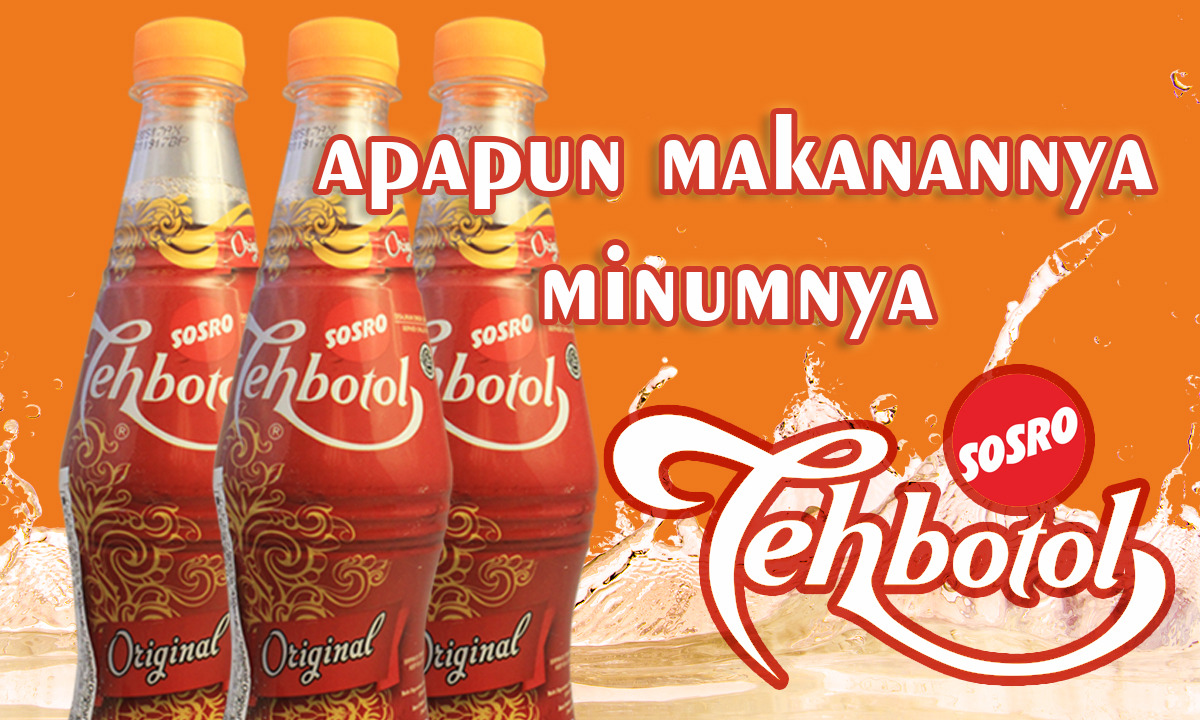 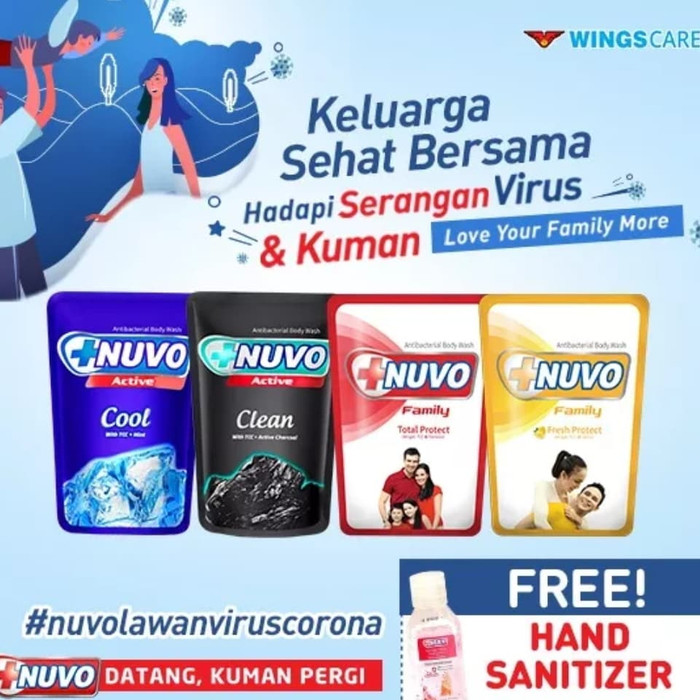 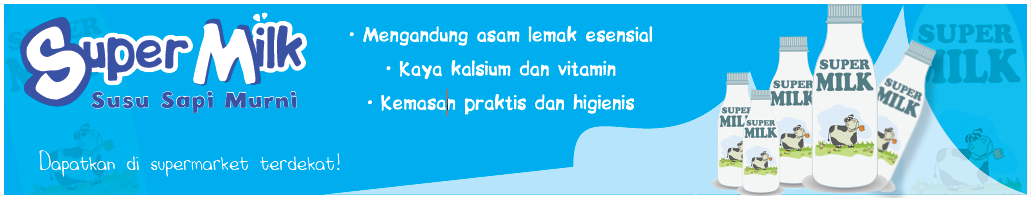 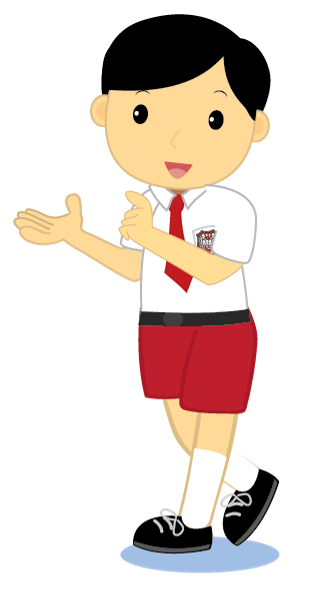 Berdasarkan iklan susu tersebut, kerjakan soal-soal berikut! 
Informasi apa saja yang disampaikan dalam gambar tersebut? 
Menurutmu, mengapa gambar tersebut dikelompokkan sebagai iklan? Jelaskan! 
Dalam iklan susu tersebut terdapat kata praktis dan higienis. Jelaskan arti dari kedua kata tersebut! 
Adakah kata yang tidak kamu ketahui artinya dalam tulisan iklan tersebut? Coba tuliskan dan cari arti kata tersebut!
Pembelajaran 1:
T9  St1
Benda dalam Kehidupan Sehari-hari
Muatan
IPA
KD 3.9 dan 4.9
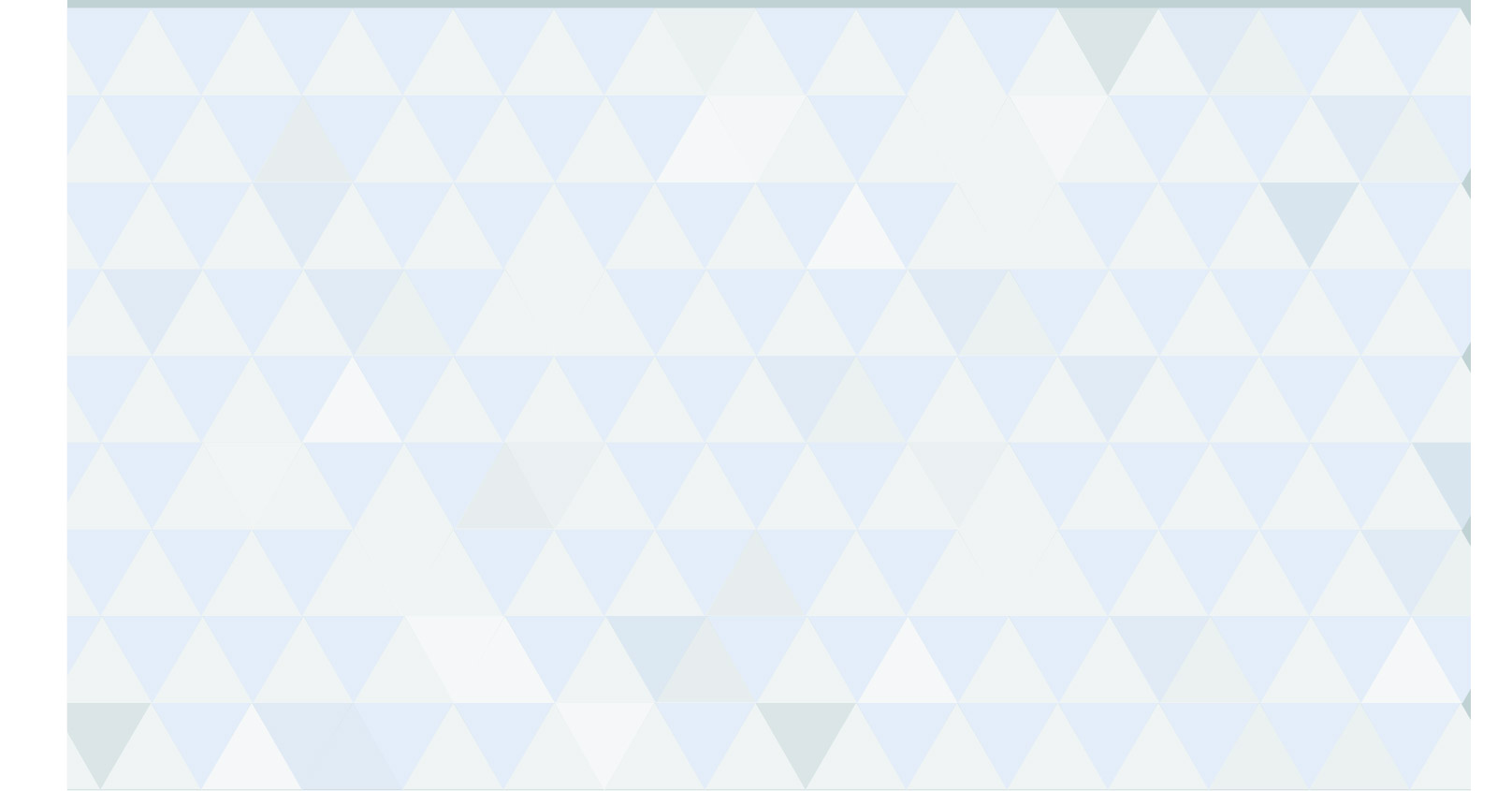 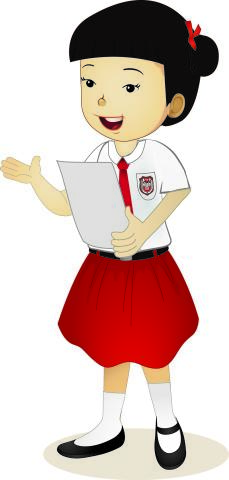 Di sekitar kita banyak terdapat benda. Ada benda cair, benda padat, dan benda gas. Benda-benda itu menempati ruang dan memiliki massa. Artinya, benda-benda itu bisa diukur volumenya dan bisa ditimbang massanya. Segala sesuatu yang memiliki massa disebut materi.
P1
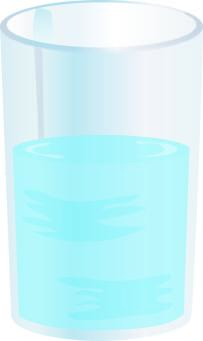 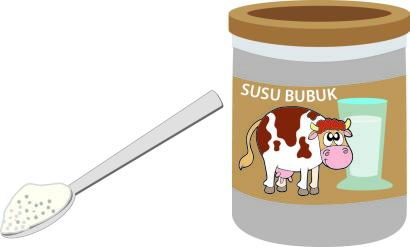 Air hangat menempati ruang dan memiliki massa.
Susu bubuk menempati ruang dan memiliki massa.
Air hangat dan susu bubuk termasuk materi. Masih banyak contoh materi yang ada dalam kehidupan sehari-hari. Kecap, gula, susu kental manis, garam termasuk materi.
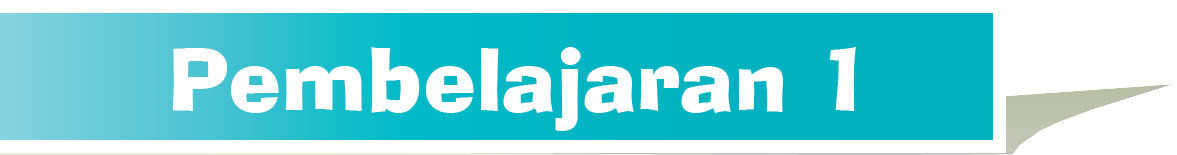 Ayo Membaca
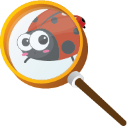 Mengidentifikasi Zat Tunggal dan Campuran di Lingkungan Sekitar
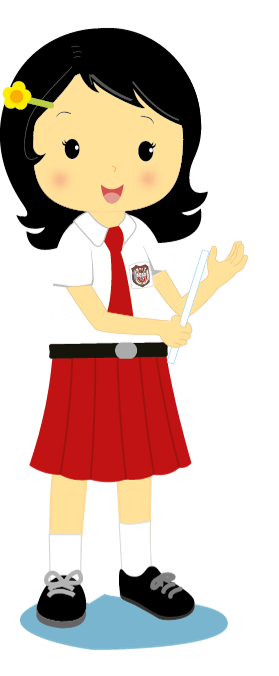 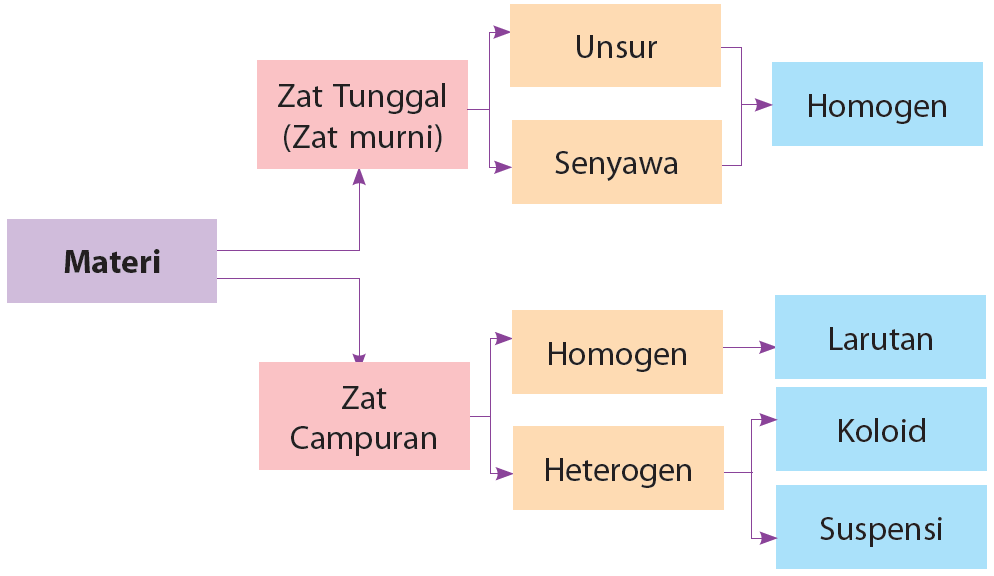 Video: Perbedaan zat tunggal dan campuran
Coba tuliskan contoh benda di sekitarmu yang termasuk dalam zat campuran homogen dan heterogen! Tuliskan dalam tabel seperti contoh di bawah ini!
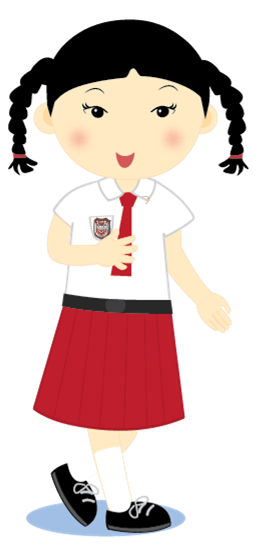 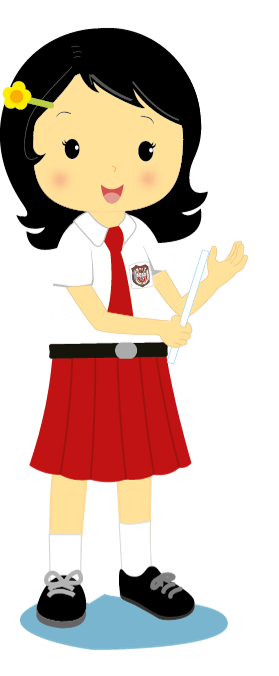 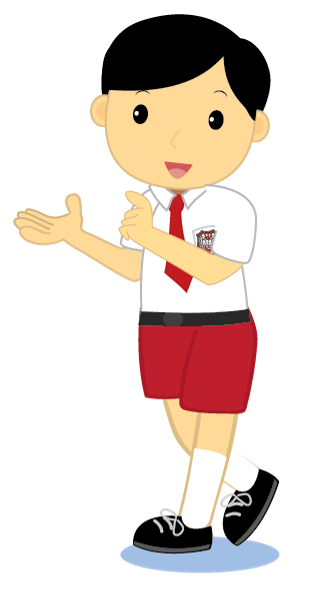 TERIMA KASIH
 SELAMAT BELAJAR 
DAN TETAP SEMANGAT
HENI NURHAENI, M.Pd